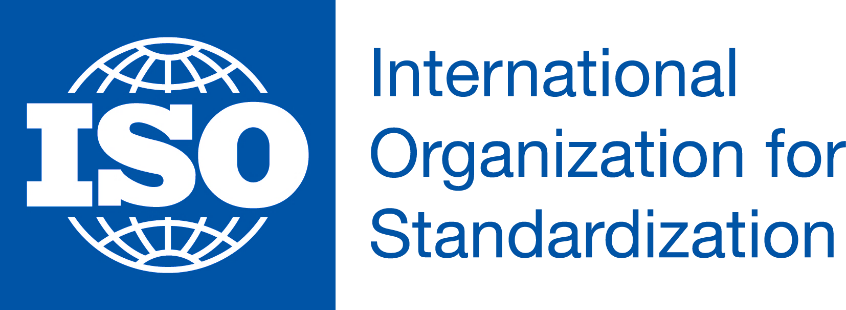 Основополагающие принципы информационного моделирования в строительстве. ISO 19650-1, 19650-2
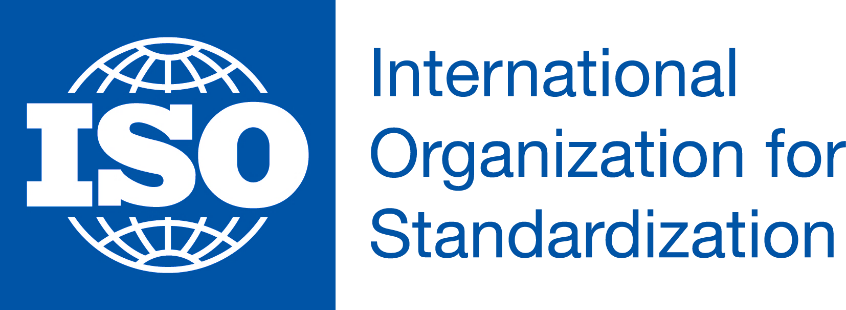 ISO 19650-1.  Организация информации о строительных работах – управление информацией с использованием информационного моделирования зданий. Часть 1: Основные принципы.
Содержит:
термины и определения;
понятие об информационных моделях: проектной и модели актива, совместной работе;
определение требований к информации и информационным моделям;
понятие о цикле доставки информации;
описание функций управления проектом и активом;
описание требований команды по доставке информации;
описание процесса планирования доставки информации;
описание процесса управления выполнения работ;
описание общей среды данных и документооборота
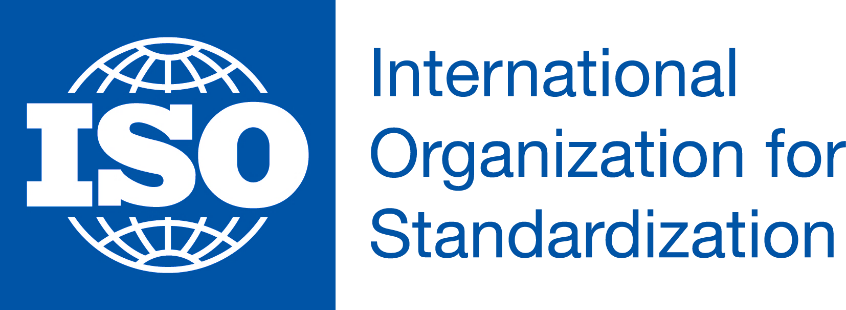 Информационные модели: проектная и модель актива. 

Модели – это структурированные хранилища информации, необходимой для принятия решения на всем жизненном цикле актива. Включает в себя стадии проектирования, строительства, реконструкции, технического обслуживания и эксплуатацию актива.
Модели могут включать структурированную и неструктурированную информацию. Пример структурированной информации: графические модели, базы данных. Пример неструктурированной информации: документы, видеофрагменты, звукозаписи.
Информация о моделях играют важную роль в назначении сторон, участвующих в управлении активами и проектами.
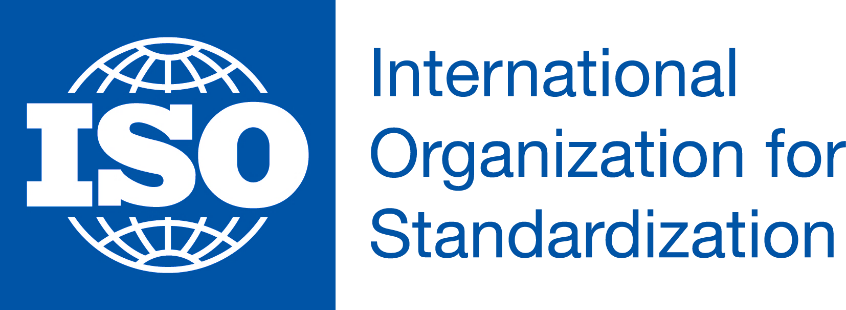 Управление информацией и совместная работа

Рекомендации и требования к управлению информацией в стандарте ISO 19650 основаны на совместной работе заинтересованных сторон для реализации данного стандарта.
Управление информацией может быть представлено в виде трех стадий.  На рисунке показано, что разработка стандартов, достижения в технологической сфере и более сложные формы управления информацией объединяются для обеспечения выгоды бизнесу. 
ISO 19650 применяется в основном на стадии 2, которая еще называется «BIM в соответствии с ISO19650» – это ручные и автоматизированные процессы управления информацией, которые используются для создания объединенной информационной модели.
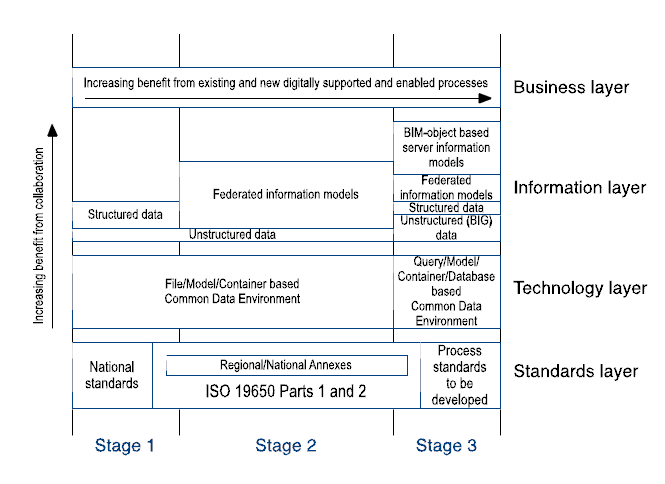 Бизнес уровень
Увеличение выгоды от существующих и новых цифровых процессов
Объектные серверные информационные модели
Общая информационная модель
Информационный уровень
Общая информационная модель
Увеличение выгоды от совместной работы
Структурированные данные
Структурированные данные
Неструктурированные данные (BIG data)
Неструктурированные данные
Запрос/Модель/Контейнер/База данных
Основанный на Общей среде данных (CDE)
Технологический уровень
Файл/Модель/Контейнер основанный на
Общей среде данных (CDE)
Разработка стандартов
Национальные стандарты
Региональные/Национальные дополнения
Уровень стандартов
Стандарт ISO 19650 часть 1, часть 2
Стадия 1
Стадия 2
Стадия 3
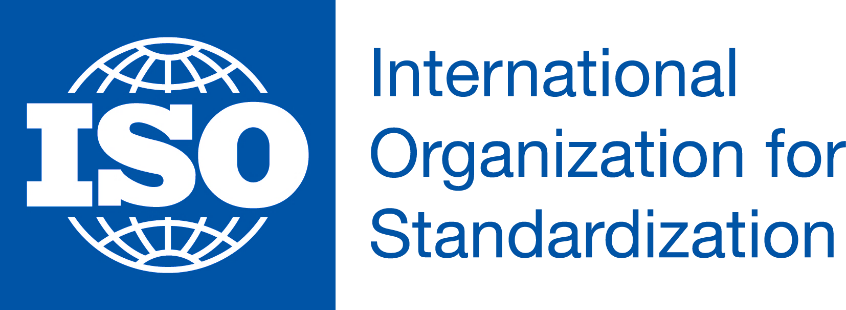 Аспекты управления информацией
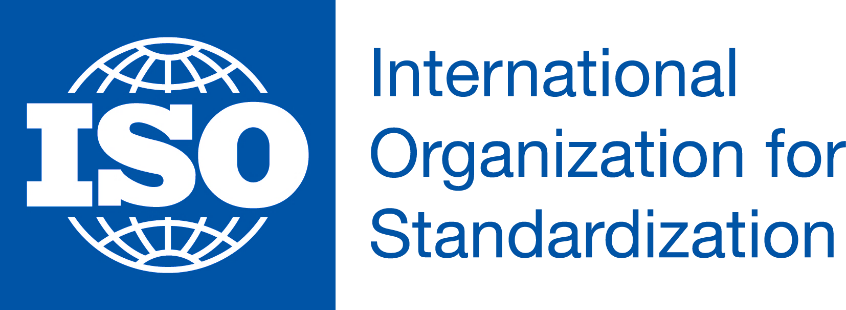 Определение требований к информации и информационным моделям 

Заказчик должен указывать свои цели, для которых требуется информация, включая аспекты актива, которые предназначены для управления для возможности формирования правильной информационной модели. Это может быть:
Обеспечение безопасности и здоровья пользователей актива;
Управление рисками;
Анализ бизнес привлекательности актива;
Управление потенциалом актива;
Обеспечение  физической безопасности пользователей актива;
Необходимость благоустройства;
Выявление прогнозируемых воздействий на окружающую среду;
Определение стоимости  операций с активами;
Определение расходов на техническое обслуживание и ремонт актива;
Определение расходов на замену  частей актива;
Определение затрат на вывод эксплуатации и утилизации
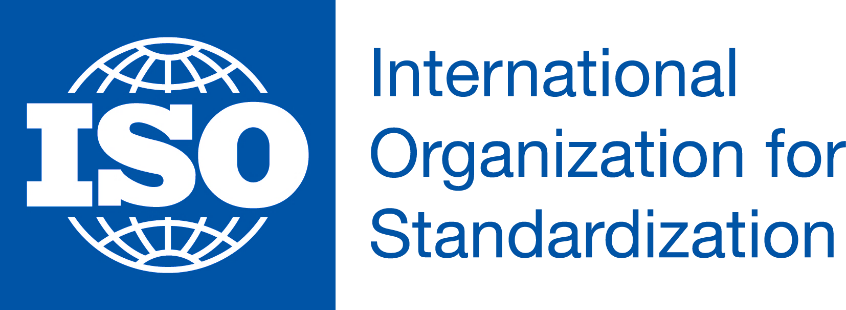 Иерархия требований  к информации
Требования заинтересованных сторон
Договорные требования
Результат
Организационные требования к информации (OIR)
Требования к информации об активах (АIR)
Информационная модель актива (АIM)
воплощает
определяет
содействует
содействует
содействует
Проектная информационная модель (PIM)
Требования обмена информацией (ЕIR)
Требования к информации по проекту (PIR)
содействует
определяет
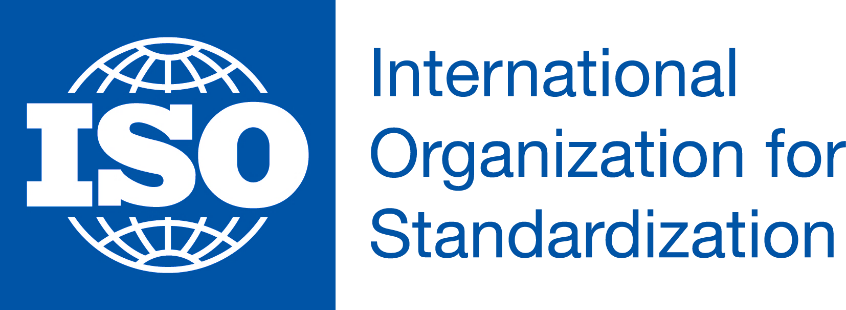 Организационные требования к информации (OIR)
Определяют информацию, необходимую для высоких целей. Требования могут возникнуть по ряду причин:
Бизнес стратегии;
Планирование портфеля;
Процесс выработки политики.
Требования к информации об активах (АIR)
Устанавливают управленческие,  коммерческие и технические аспекты производства информации . Управленческие и коммерческие требования должны включать стандарты и методы выполнения работ командой по реализации. Технические  аспекты определяют детали, которые необходимы для ответы на требования к организационной информации, связанной с активами.
Требования к информации по проекту (PIR)
Необходимы для формирования стратегических задач в отношении конкретного актива. Требования к информации по проекту генерируются как из процесса управления проектами, так и из процесса управления активами. Набор требований должен быть сформирован в каждой из ключевых точек в ходе проекта.
Требования обмена информацией (ЕIR)
Информационная модель актива (АIM)
Модель определяет стратегические и повседневные процессы управления активами. Модель, например, может содержать информацию об оборудовании, совокупные затраты на техническое обслуживание, учетные данные о сроках установки и обслуживания, и другие данные, которыми планируется управлять и систематизировать.
Проектная информационная модель (PIM)
Модель обеспечивает завершение проектных работ и вносит свой вклад в AIM для поддержки деятельности активом. Модель также должна храниться целей аудита.  Модель должна содержать сведения о геометрии, местонахождении оборудования, требования к производительности  оборудования, методы строительства, стоимость  оборудования, информацию о компонентах установленных систем, включая требования по техническому обслуживанию и пр.
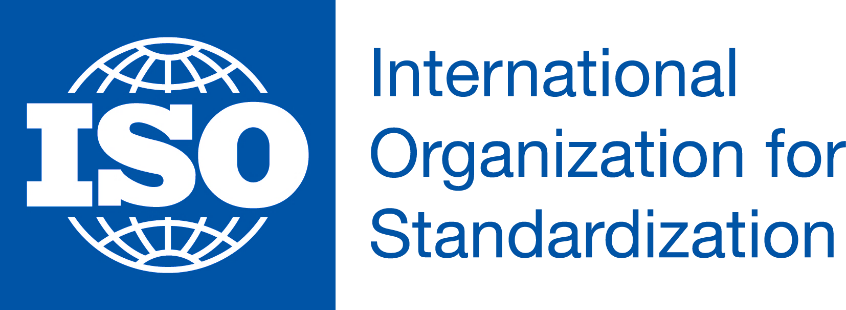 Цикл доставки информации 

Предоставление информации о проекте и активах соответствует четырем всеобъемлющим принципам:
Информация необходимая для принятия решений на всех частях жизненного цикла, в т.ч. когда есть намерение создать новый актив, изменить или улучшить новый актив или ликвидация  актива в составе общей системы управления активами;
Информация определяется постепенно с помощью наборов требований  Заказчика;
Требования  к информации должны передаваться  по цепочке  к субъекту, к которому возможно доставить информацию наиболее простым способом;
Обмен информацией предполагает обмен и координацию  через общую среду данных с использованием четко определенных оперативных процедур, позволяющих обеспечить последовательный подход всех задействованных организаций.
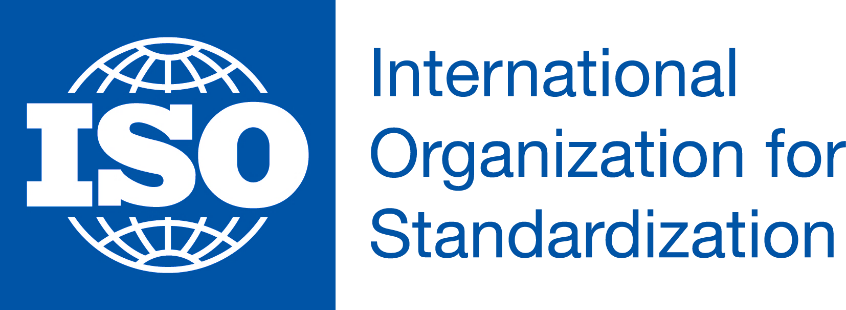 Совместная работа с информацией на основе информационных контейнеров
Основные принципы:
Авторы создают информацию в соответствии соглашением об интеллектуальной собственности.
Предоставление четко определенных информационных требований заинтересованной стороной.
Рассмотрение предлагаемого подхода, возможностей и потенциала производителя информации до заключения отношений в соответствии с требованиями к предоставляемой информации.
Предоставление общей среды данных для управления, хранения общей информации с соответствующими условиями доступа для всех лиц, которые вовлечены в процесс предоставления информации.
Информационные модели, которые будут разработаны с использованием ряда различных технологий способных соответствовать данному стандарту.
Внедрение процессов, связанных с безопасностью информации в течении всего срока службы актива – несанкционированный доступ, потеря информации и пр.  

Требования к компании по реализации
Обязательство соблюдать стандарт ISO 19650 и установленные требования к информации.
Способность будущей команды работать совместно, а также опыт в совместной работе на основе информационных контейнеров.
 Опыт и доступность технологий, указанных или предусмотренных в информационных требованиях.
Наличие достаточного количества опытного персонала с оборудованными рабочими местами с возможностью работы над предлагаемым активом или проектом.
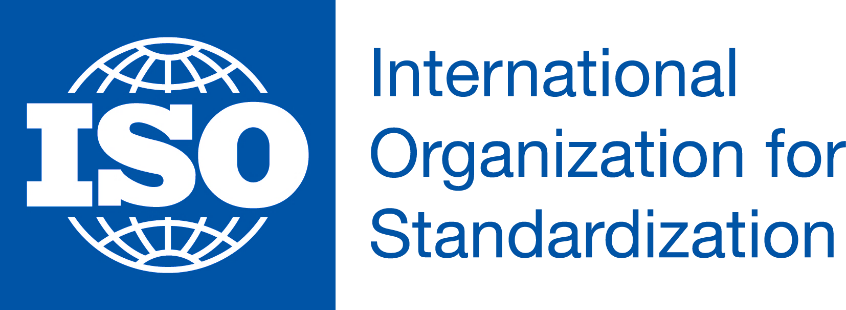 Планирование предоставления информации
План предоставления  информации разрабатывается на основании требований к информации, в котором должно быть указано:
Как информация будет соответствовать требованиям, определенным в AIR или EIR;
Когда информация будет предоставлена (первоначально для стадий проекта или этапов управления активом, а затем фактическая дата предоставления информации);
Как информация  будет предоставляться;
Как информация будет координироваться с информацией от других компаний;
Какая информация будет предоставлена;
Кто будет отвечать за предоставление информации;
Кто будет получателем информации.

Компания по реализации должна рассмотреть решения по управлению информации до начала любых задач технического проектирования, строительства и управления активами:
Заключены необходимые договорные отношения;
Определены управленческие процедуры;
График реализации учитывает возможность компании;
Компания обладает соответствующими навыками и компетенциями;
Технология обеспечивает  управление информацией в соответствии с ISO 19650.
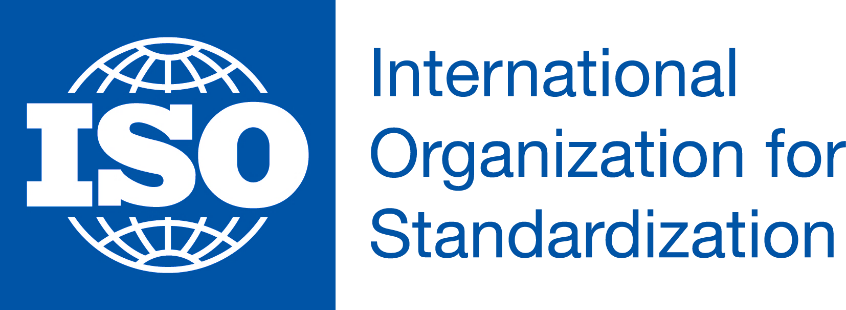 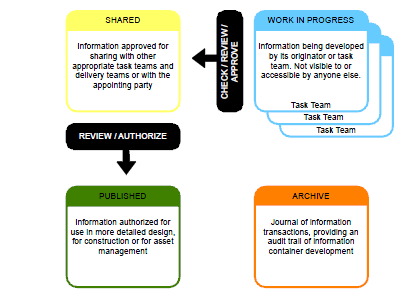 Общая среда данных и документооборот
Для управления информацией  при управлении активами  и осуществлении проектов необходимо использовать общую среду данных. В конце проекта информационные контейнеры, необходимые для управления активами, должны быть перенесены из проектной модели в информационную модель актива. Оставшиеся информационные контейнеры должны быть сохранены только для чтения в случае возникновения спорных ситуаций. Время хранения информационных контейнеров должно быть определено в EIR. Общая среда данных должна обеспечивать четыре состояния информационного контейнера.:
- Work in progress – используется для информации во время разработки команды. Информационный контейнер в этом состоянии не должен быть видимым или доступным другой команде.
Shared – используется для обеспечения конструктивной, совместной разработки информационной модели в команде. Информационные контейнеры  на данной стадии должны быть видимыми и доступными, но не должны редактироваться. Если требуется редактирование, то оно возможно только автором контейнера.
Published – используется для информации, которая была разрешена для использования при строительстве или эксплуатации актива. Проектная информационная модель и модель актива содержит только информацию данного состояния контейнера или состояния  archive.
Archive – используется для хранения записей всех информационных контейнеров, которые были опубликованы в процессе управления информацией, а также контрольная  запись  о разработке.
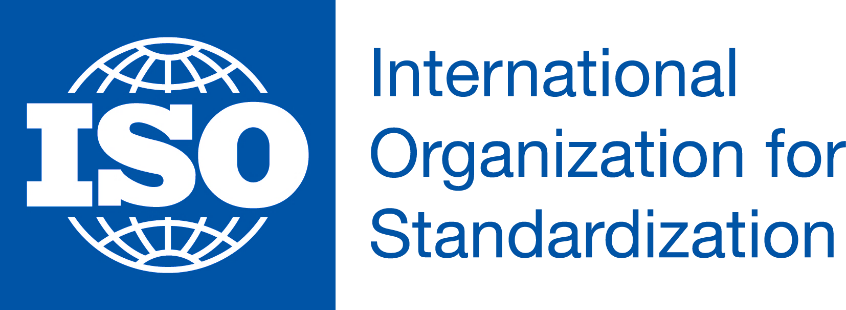 ISO 19650-2.  Организация информации о строительных работах – управление информацией с использованием информационного моделирования зданий. Часть 2: Этап подготовки активов.
Процесс управления информацией на этапе подготовки активов




  

Оценка потребностей;			A. Информационная модель, выполненная каждой подрядной организацией
Приглашение к участию в тендере;		B. Мероприятия, выполняемые в проекте;
Результат тендера;			C. Мероприятия, выполняемые в соответствии с Договором; 
Заключение договора;			D. Мероприятия, выполняемые на этапе закупок;
Мобилизация;			E. Мероприятия, выполняемые на этапе информационного планирования;
Совместная работа;			F. Мероприятия, выполняемые на этапе разработки информации.
Предоставление информационной модели;
Завершение проекта.
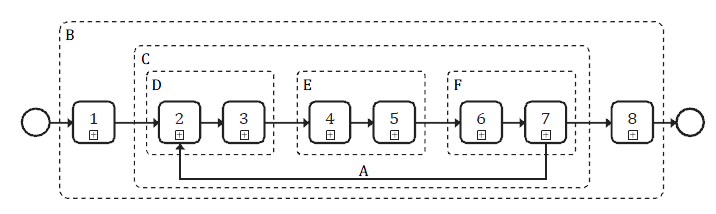 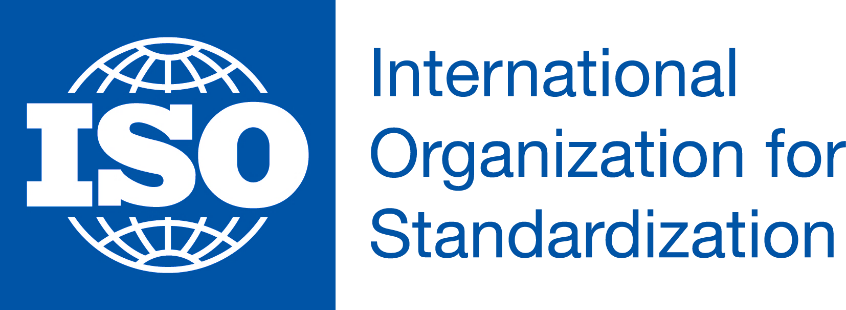 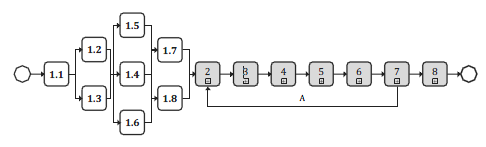 1. Оценка потребностей





  

1.1. Определение ответственных лиц за ход работ;			1.7. Утверждение общей среды данных;
1.2. Утверждение требований информации по проекту;			1.8. Утверждение информационного протокола проекта;
1.3.  Утверждение этапов предоставления информации;
1.4. Утверждение стандарта предоставления информации по проекту;
1.5. Утверждение методов и процедур разработки информации;
1.6. Утверждение общего ресурса проекта;

А. Информационная модель, выполненная каждой подрядной организацией
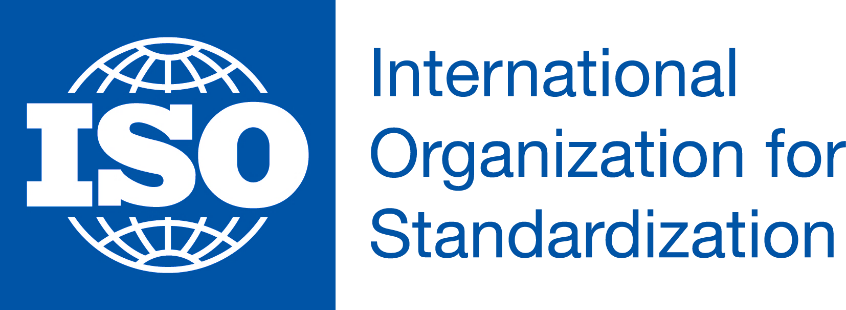 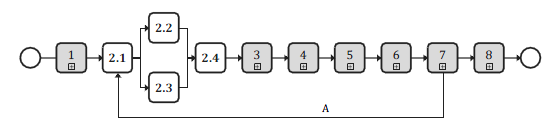 2. Приглашение к участию в тендере






  

2.1. Утверждение требований обмена информацией;			
2.2. Предоставление справочной информации и общего ресурса;
2.3.  Утверждение критериев оценок тендерных предложений;
2.4. Оформление приглашения на участие в тендере;

А. Информационная модель, выполненная каждой подрядной организацией
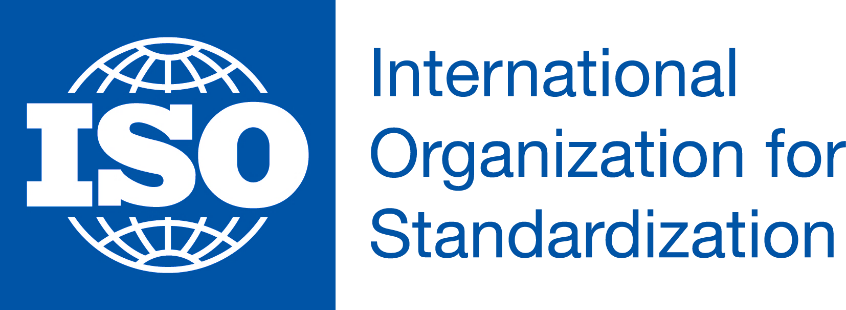 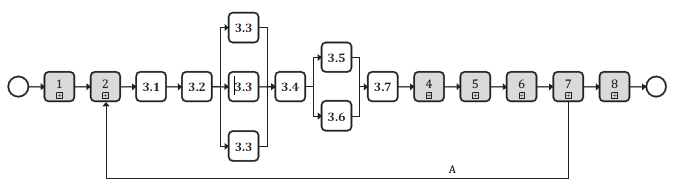 3. Результат тендера





  

3.1. Назначение лиц для осуществления функции управления информацией;			
3.2. Утверждение предварительного плана выполнения информационной модели;
3.3. Оценка возможностей компании;
3.4. Утверждение мощности и потенциала компании;
3.5. Утверждение плана мобилизации компании;
3.6. Определение реестра рисков;
3.7. Утверждение протокола тендера.

А. Информационная модель, выполненная каждой подрядной организацией
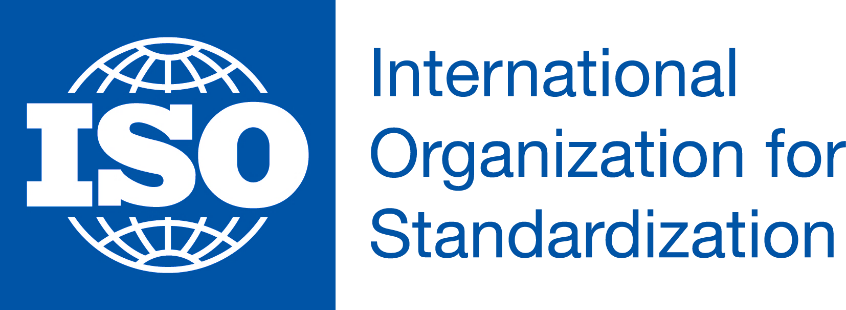 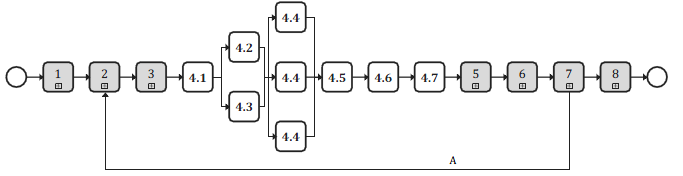 4. Заключение договора





  

4.1. Подтверждение плана выполнения информационной модели;			
4.2. Утверждение детальной матрицы ответственности;
4.3. Утверждение требование обмена информации;
4.4. Утверждение плана выполнения задач;
4.5. Утверждение основного плана  выполнения;
4.6. Подписание основного договора;
4.7. Подписание  субподрядных договоров.

А. Информационная модель, выполненная каждой подрядной организацией
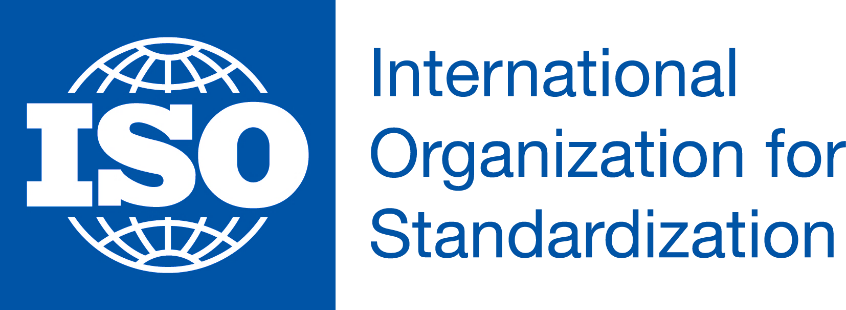 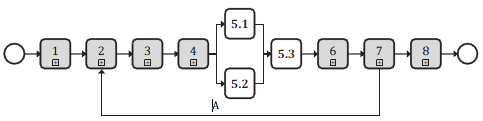 5. Мобилизация





  

5.1. Мобилизация ресурсов;			
5.2. Мобилизация информационной технологии;
5.3. Тестирование методов и процедур;

А. Информационная модель, выполненная каждой подрядной организацией
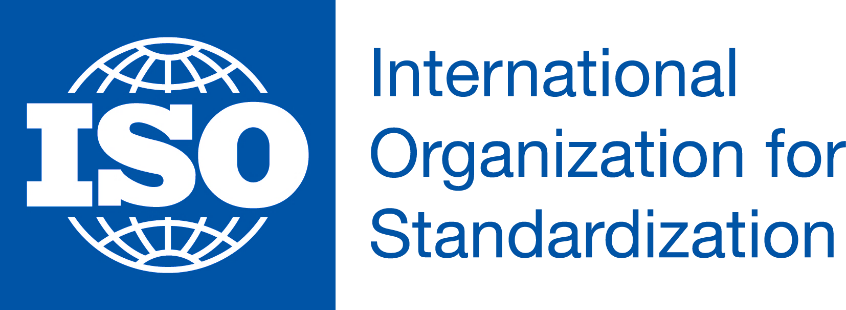 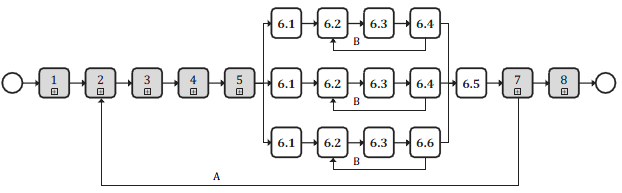 6. Совместная работа





  

6.1. Проверка общих ресурсов;			
6.2. Производство информации;
6.3. Проверка качества;
6.4. Составление отчета и согласование для дальнейшего обмена;
6.5. Проверка информационной модели

А. Информационная модель, выполненная каждой подрядной организацией;
В. Новая версия информационного контейнера
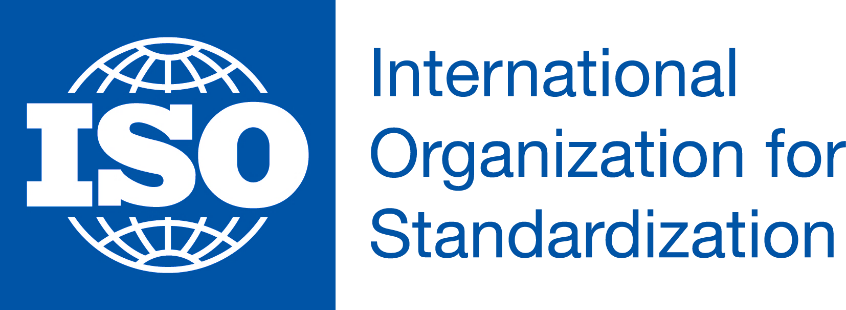 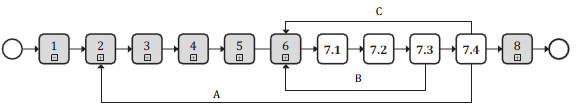 7. Предоставление информационной модели





  

7.1. Предоставление информационной модели;			
7.2. Проверка информационной модели;
7.3. Предоставление информационной модели Заказчику;
7.4.  Проверка и согласование информационной модели.

А. Информационная модель, выполненная каждой подрядной организацией;
В. Информационная модель не согласованная генпроектной организацией;
С. Информационная модель не согласованная Заказчиком.
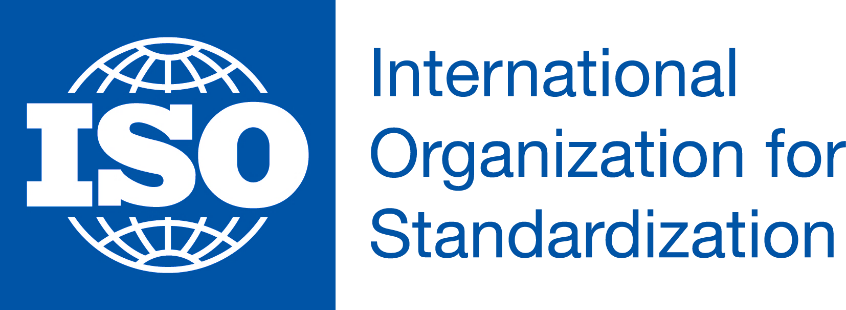 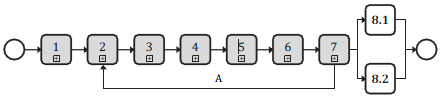 8. Завершение проекта





  

8.1. Архивирование принятых информационных контейнеров;			
8.2. Изучения приобретенного опыта для будущих проектов;

А. Информационная модель, выполненная каждой подрядной организацией;
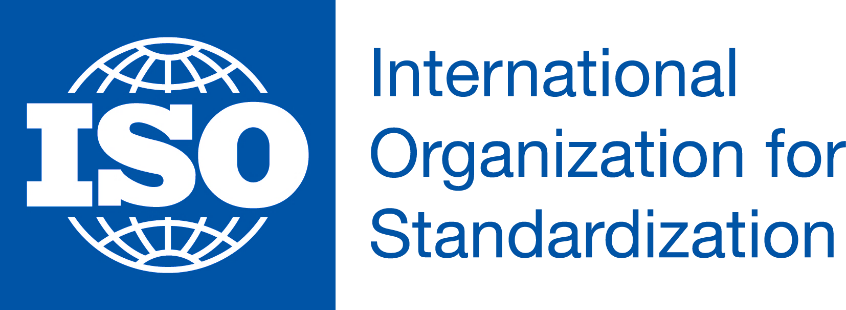 На данный момент создана экспертная группа на базе ПК5 ТК465 и зеркальной рабочей группы ТК59/ПК13 для перевода и адаптации ISO 19650.